Dětské skupinya kudy dál?!
Jak mohou profesní organizace pomoci v rozvoji předškolní péče

Jan Schneider
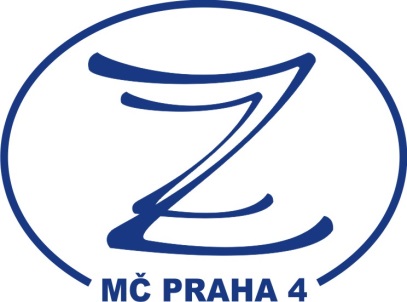 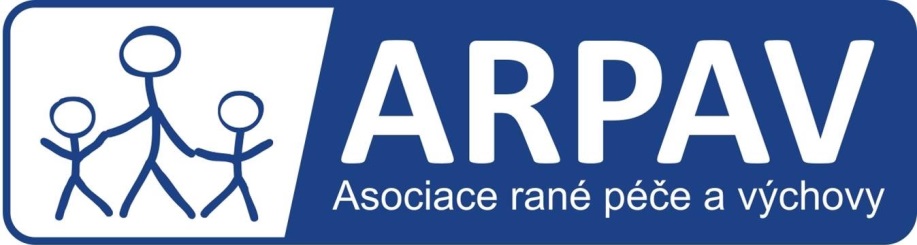 Jak mohou profesní organizace pomoci rozvoji předškolní péče
Současný stav
Neexistuje legální nezisková forma péče o děti
Možnosti jsou živnost nebo obecné právní předpisy, obojí má značné komplikace
Velké množství zařízení funguje v „šedé zóně“
Velký rozptyl kvality, od výborných až po nevyhovující
Velký cenový rozptyl ne vždy korespondující s kvalitou
Velkou překážkou rozvoje jsou velmi přísné hygienické podmínky
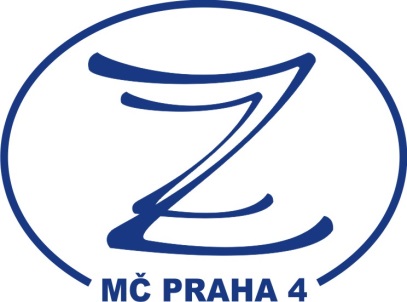 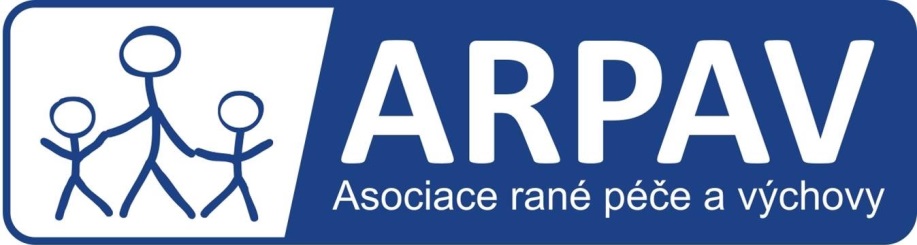 Jak mohou profesní organizace pomoci rozvoji předškolní péče
Největší problémy současnosti
Vysoké nároky na prostory a vybavení kterým lze jen složitě vyhovět bez vysokých počátečních investic (hygiena)
Neexistují jasná pravidla a standardy péče o předškolní děti mimo mateřské školy dle MŠMT
Není připraven systém vzdělávání pracovníků v zařízeních péče o děti – rekvalifikace jen chůvy
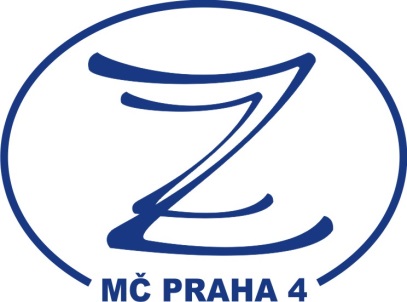 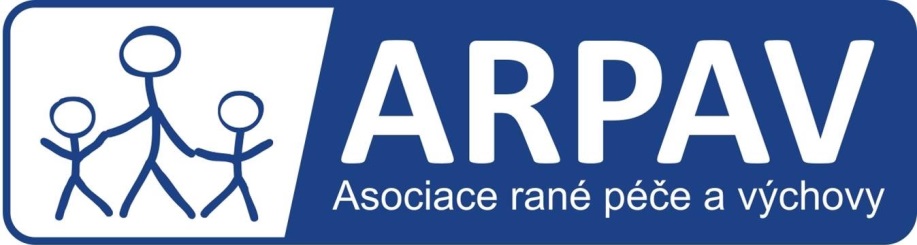 Jak mohou profesní organizace pomoci rozvoji předškolní péče
Příležitosti
Dětské skupiny!

Daňové úlevy pro rodiče i zaměstnavatele

Pokles dětí v mateřských školách

Pozitivní vývoj přístupu společnosti k péči o děti
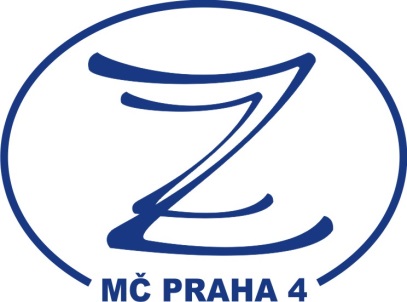 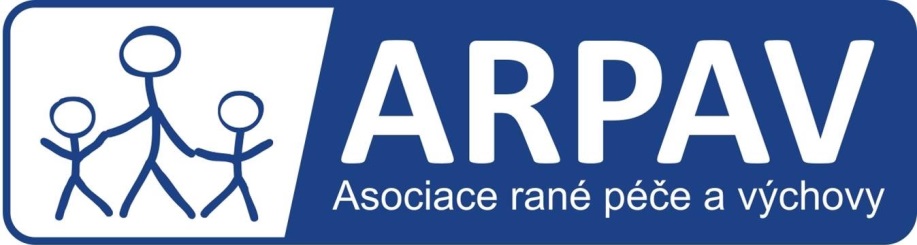 Jak mohou profesní organizace pomoci rozvoji předškolní péče
Vize
Legislativa umožňující různé formy kvalitní péče o děti
Jasně nastavené, dodržované a kontrolované standardy
Systém průběžného vzdělávání všech lidí profesionálně se věnujících péči o děti
Sjednocení grantových a dotačních schémat podpory péči o děti
Podpora ze strany státu i zaměstnavatelů
Dostupné alternativy péče o děti pro všechny
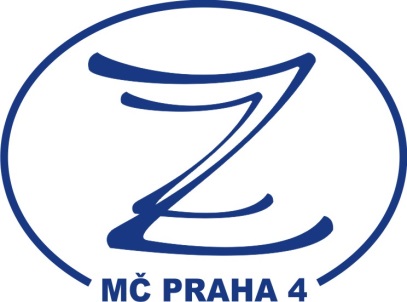 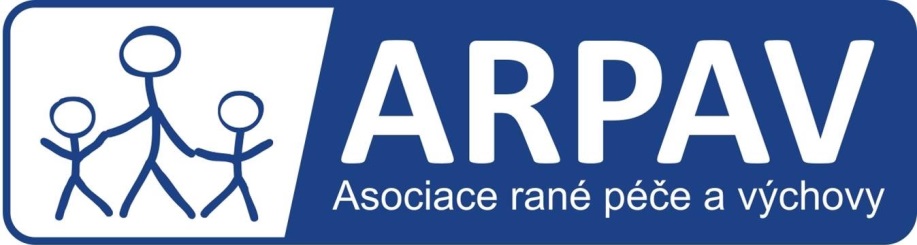 Jak mohou profesní organizace pomoci rozvoji předškolní péče
Kudy dál? Kudy tam?
Spolupráce s veřejným i soukromým sektorem
Síťování, spolupráce, výměna zkušeností
Vytvoření a prosazování standardů předškolní péče
Poskytování a doplňování vzdělávání pracovníků v péči o děti
Účinné čerpání prostředky z fondů EU a dalších dotačních programů
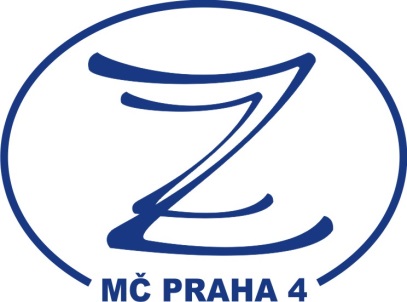 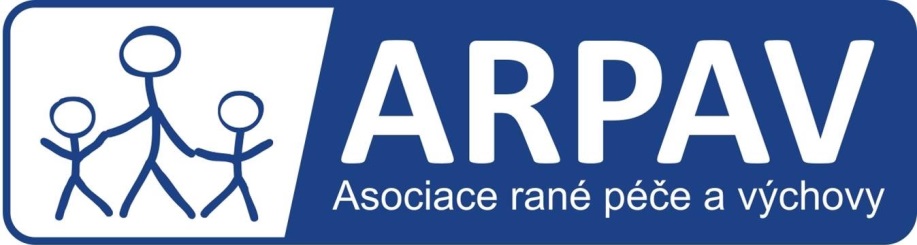 Jak mohou profesní organizace pomoci rozvoji předškolní péče
Děkuji za pozornost!
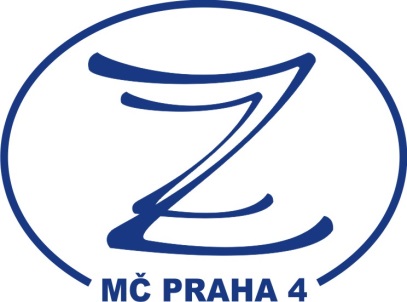 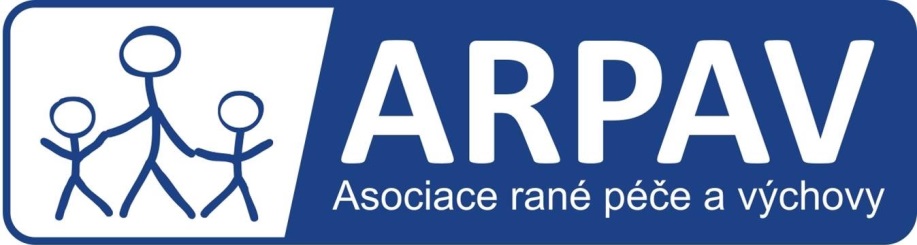